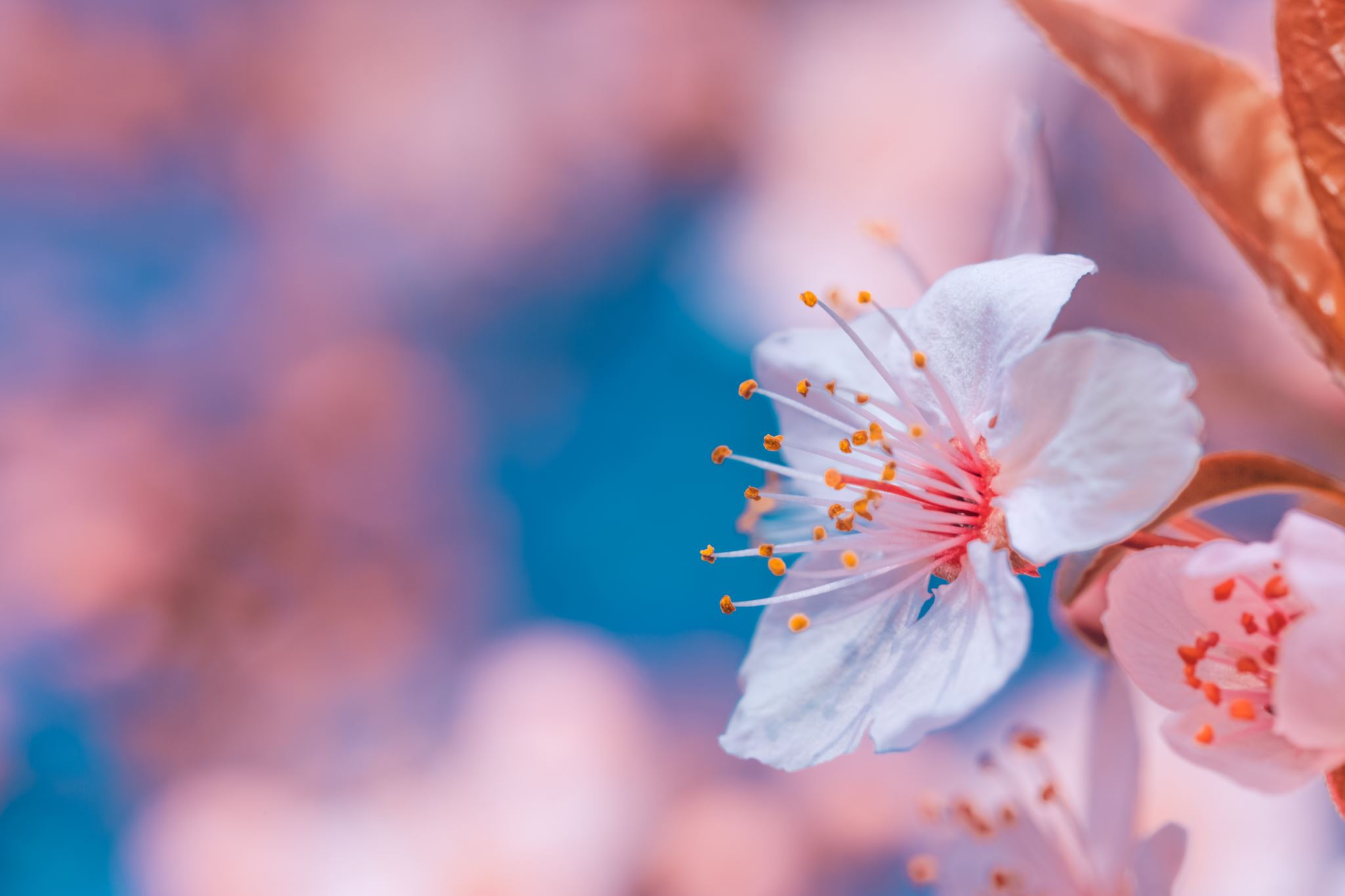 শুভেচ্ছা ও স্বাগতম
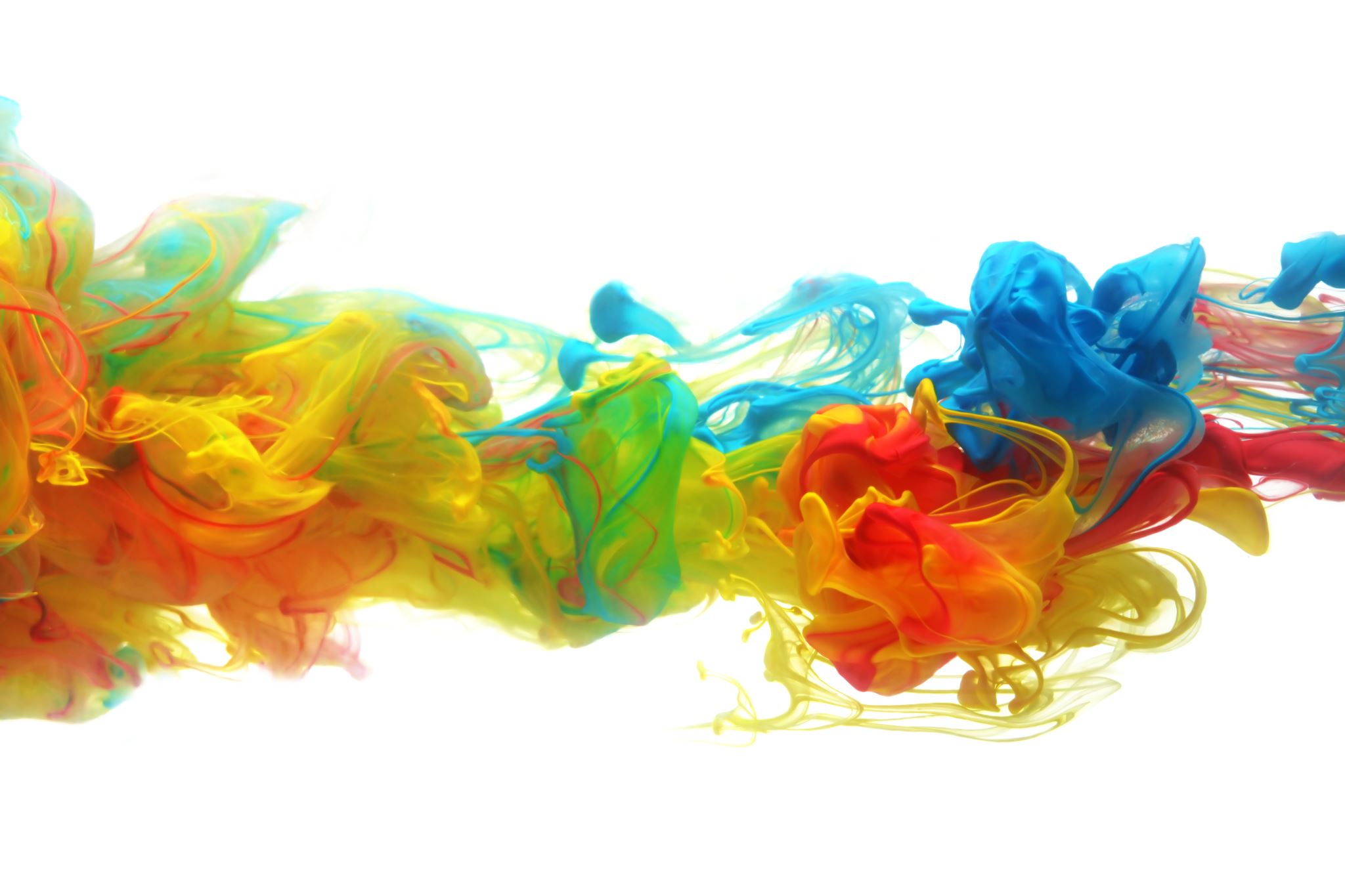 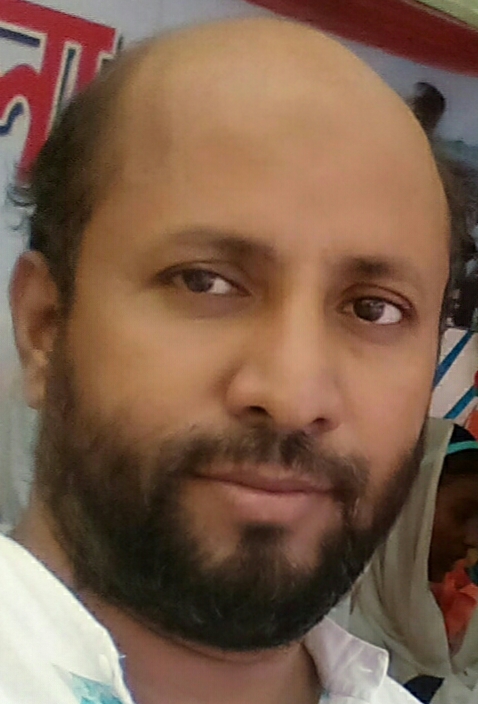 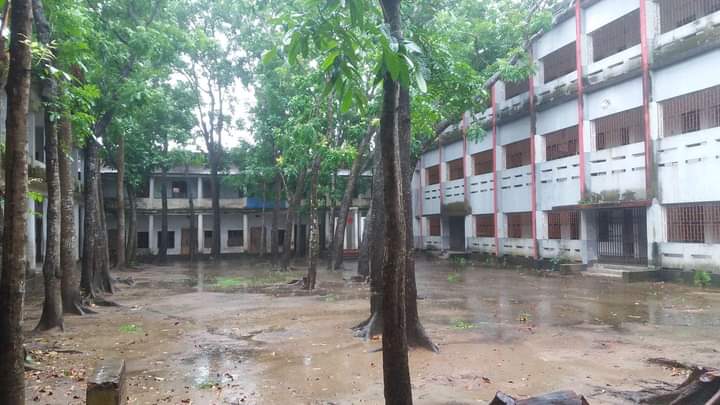 পরিচিতি
মোহাম্মদ মাইন উদ্দিন
সিনিয়র সহকারী শিক্ষক
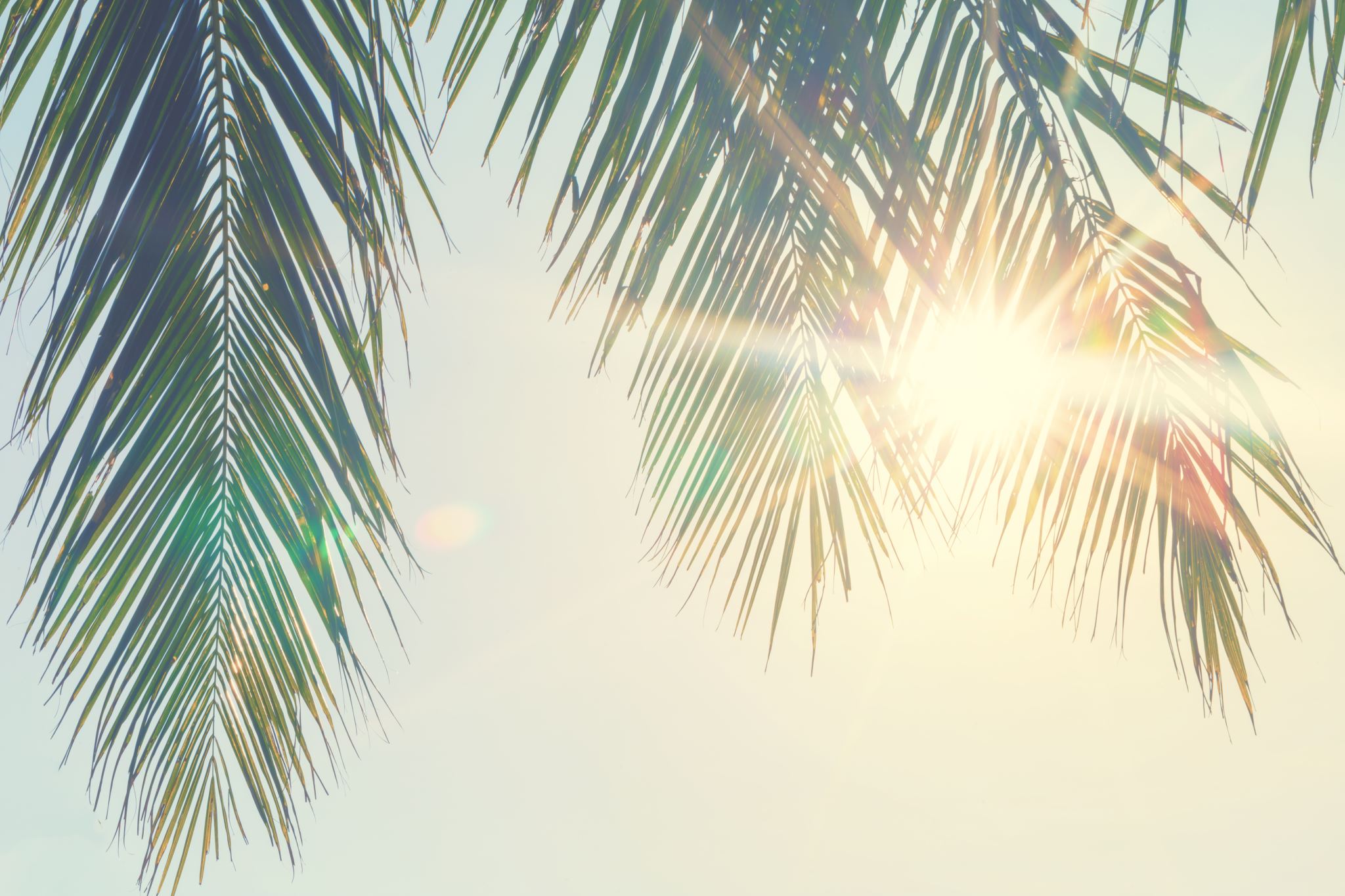 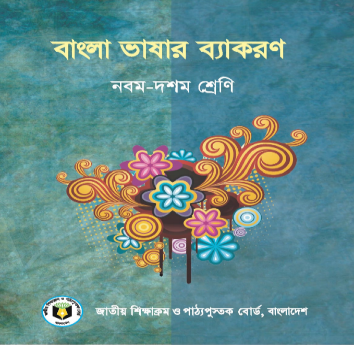 বাংলা ভাষার ব্যাকরণ
শ্রেণি- নবম/দশম
সর্দি
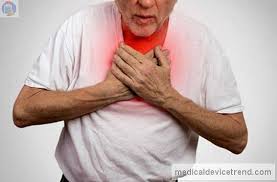 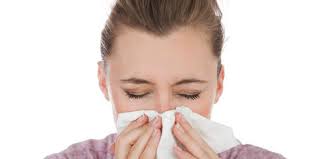 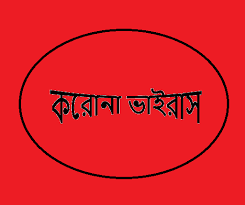 গলাব্যাথা
কাশি
জ্বর
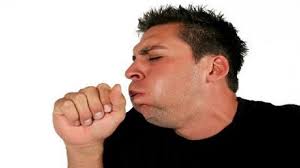 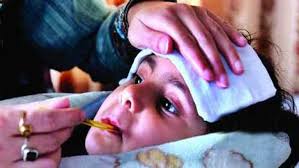 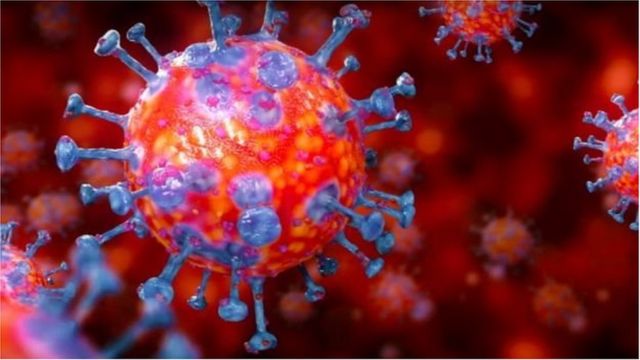 করোনা ভাইরাস
জ্বর ,সর্দি ,কাশি ,গলাব্যাথা ইত্যাদি করোনা ভাইরাসের উপসর্গ
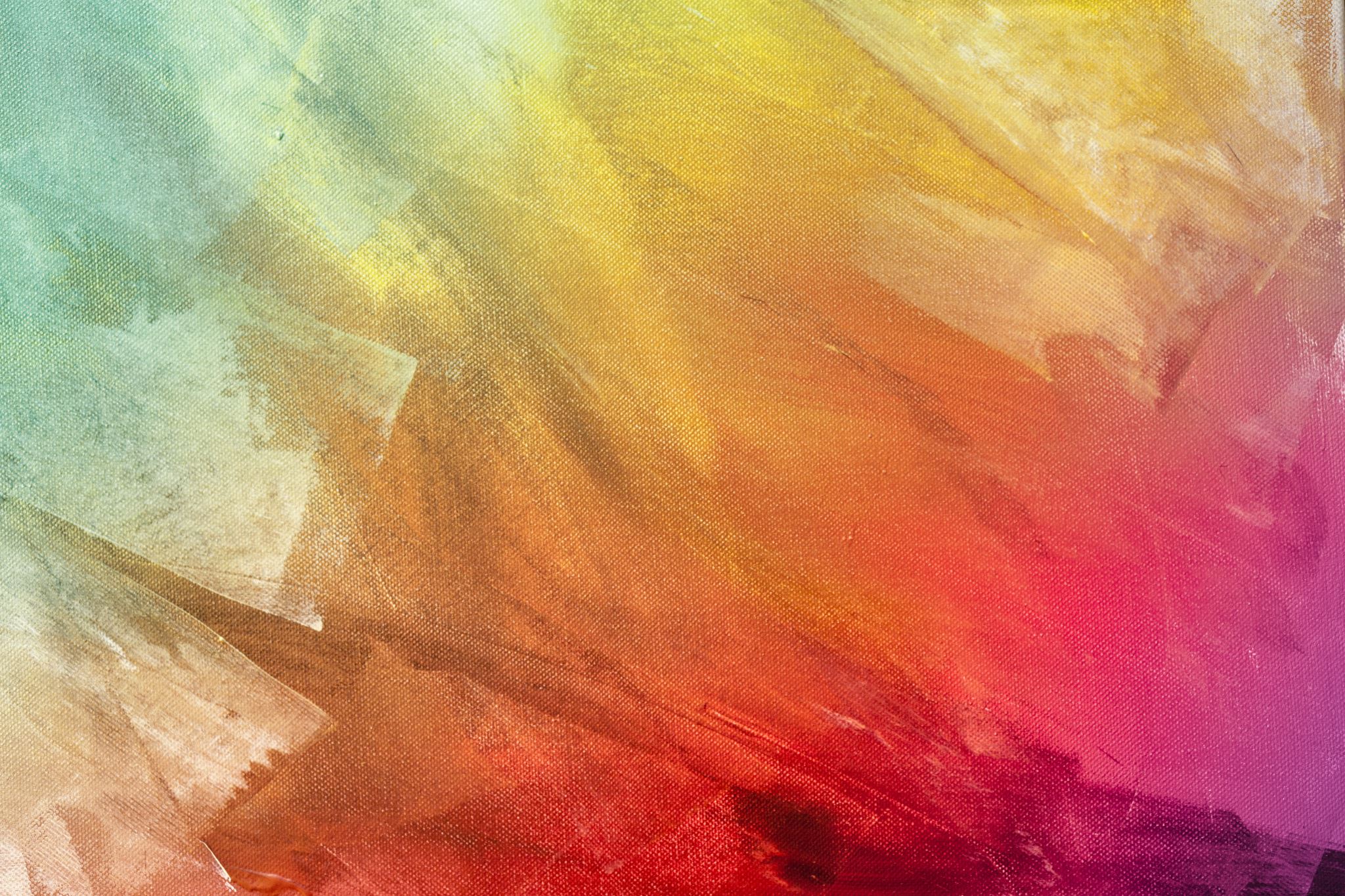 আমরা বুঝলাম –উপসর্গ কোন গঠনা ,কর্ম সংগঠনের পূর্ব অবস্থা
বি
প্র
আ
উপ
হার
উপহার
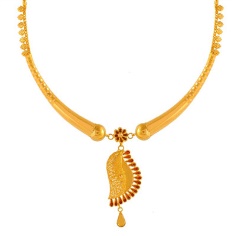 আহার
প্রহার
বিহার
আজকের পাঠ
উপসর্গ
বাংলা ভাষায় ব্যবহৃত অব্যয়সূচক শব্দাংশের নাম উপসর্গ। ইংরেজিতে বলা হয় prefix
এই পাঠ শেষে শিক্ষার্থীরা-
উপসর্গ কী তা বলতে পারবে।
উপসর্গের প্রকারভেদ বলতে পারবে।
উপসর্গের কাজ বর্ণনা করতে পারবে।
উপসর্গ গুলো মনে রাখার কৌশল বর্ণনা করতে পারবে।
শিখনফল
উপসর্গের কাজঃ
নতুন অর্থবোধক শব্দ তৈরি করে।
শব্দের অর্থের সংকোচন ঘটে।
শব্দের অর্থের সম্প্রসারণ করে।
শব্দের অর্থের পূর্ণতা সাধিত করে।
শব্দের অর্থের পরিবর্তন ঘটে।
উপসর্গের প্রকারভেদ
উপসর্গ প্রধানত ৩ প্রকারঃ
শিক্ষার্থীরা মনে রাখবে উপসর্গ শব্দের আগে বসে।
বাংলা উপসর্গ মোট ২১টি
অ,অঘা অজ,অনা,আ,আড়,আন,
আব,ইতি,ঊন কদ,কু,নি
,পাতি,বি,ভর,রাম,স,সা,সু,হা ।
বাংলা উপসর্গ যোগে শব্দ
কুনজর
আলুনি
হাঘরে
অনাবৃষ্টি
কদবেল
নিলাজ
অজপাড়গাঁ
আনমনা
আবছায়া
অঘারাম
বিপথ
সুনাম
ইতিকথা
পাতিহাঁস
আড়নয়নে
সাজিরা
উনপাঁজুরে
রামছাগল
ভরদুপুর
অচেনা
সঠিক
তৎসম বা সংস্কৃত উপসর্গ
তৎসম বা সংস্কৃত উপসর্গ ২০টি
প্র, পরা, অপ, সম, নি, অনু, অব, নির, দূর, বি, অধি, সু, উৎ, পরি, প্রতি, অপি, অভি, উপ, আ।
বাংলা ভাষায় বহু সংস্কৃত শব্দ হুবহু এসেছে। সংস্কৃত উপসর্গও তৎসম শব্দের আগে বসে।
তৎসম উপসর্গ যোগে শব্দ
উন্নতি
উপকূল
অনুচর
প্রভাব
অভিজ্ঞ
উচ্ছেদ
পরাজয়
নিরব
অত্যাচার
সমাদর
অধিকার
দুর্নাম
আমরণ
নির্ণয়
পরিবর্তন
বিশুদ্ধ
অপিনিহিতি
অবমাননা
প্রতিবাদ
সুনীল
মনে রাখবে -৪টি উপসর্গ বাংলা ও তৎসম বা সংস্কৃত উপসর্গ উভয় জায়গায় ব্যবহার হয় ।
আ, সু ,বি ,নি,
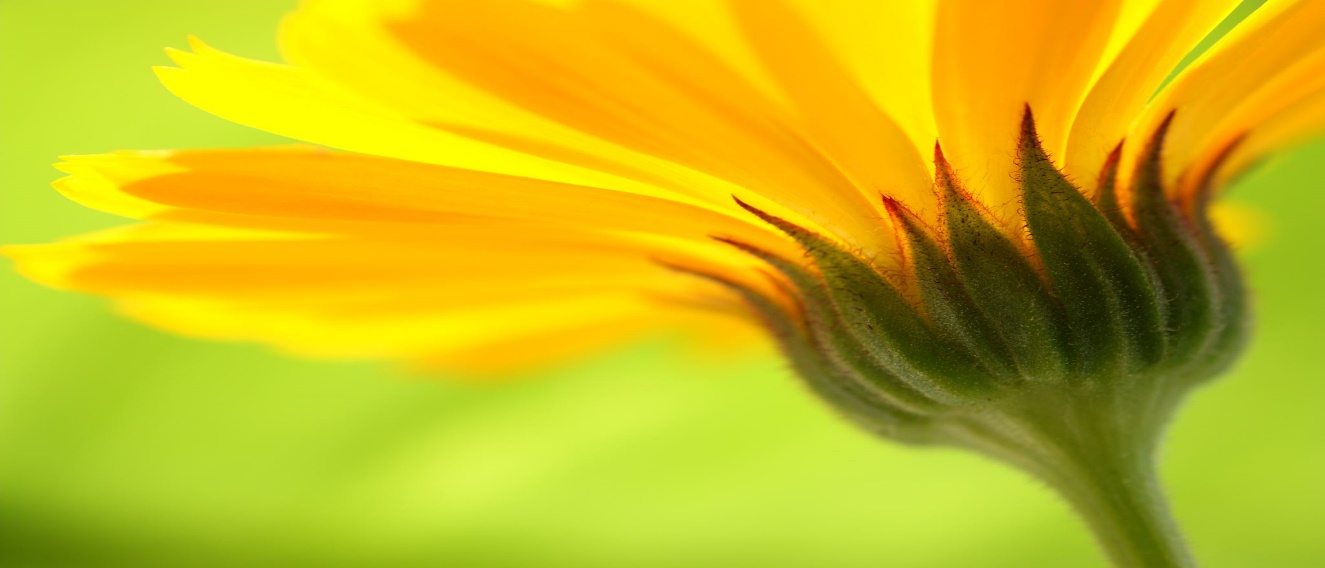 বিদেশি উপসর্গ
আরবি, ফারসি, ইংরেজি, হিন্দি- এসব ভাষার বহু শব্দ দীর্ঘকাল ধরে বাংলা ভাষায় প্রচলিত রয়েছে।
আরবি উপসর্গ৪ টি ,যথাঃ আম্‌, খাস, লা, গর্‌।
ফারসি উপসর্গ ১০টি ,যথাঃ কার্‌, দর্‌, নিম্‌, না, ফি, বদ্‌, বে,বর্‌, ব্‌, কম্‌।
ইংরেজি উপসর্গ ৪টি,যথাঃ ফুল, হাফ, হেড, সাব
উর্দু-হিন্দি উপসর্গ ১টি ,যথাঃ হর
বিদেশি উপসর্গ যোগে
ইংরেজি
উর্দু-হিন্দি
ফারসি
আরবি
হররোজ
কারখানা
খাসমহল
ফুল-হাতা
হরমাহিনা
বেকার
গরমিল
হেড-মাস্টার
হরহামেশা
বদনাম
সাব-জজ
খাসদরবার
একক কাজ
উপসর্গগুলো ছবির সাথে মিল করে নতুন শব্দ গঠন কর
কু, অতি, আ, নি, ভর
কু, অতি, আ, নি, ভর
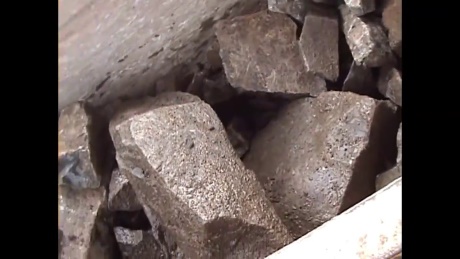 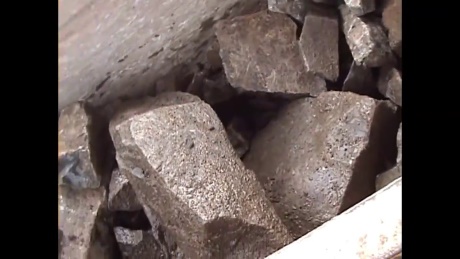 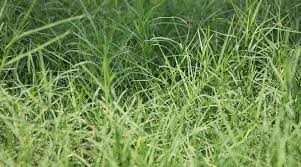 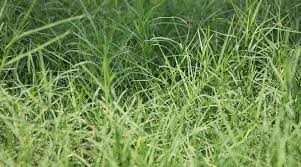 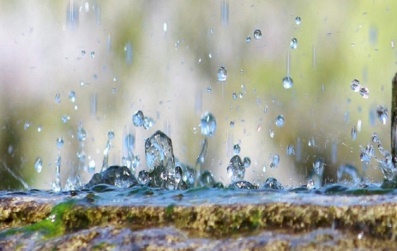 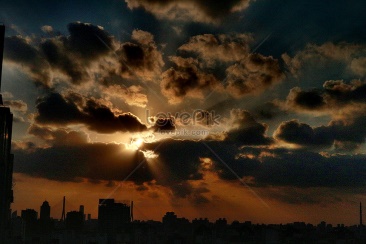 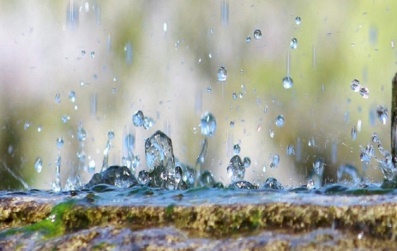 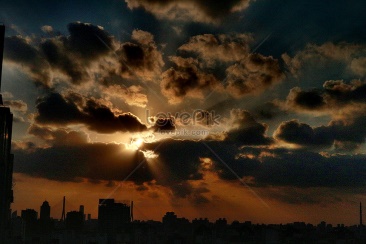 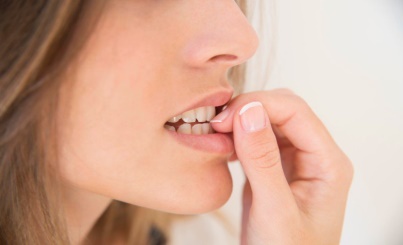 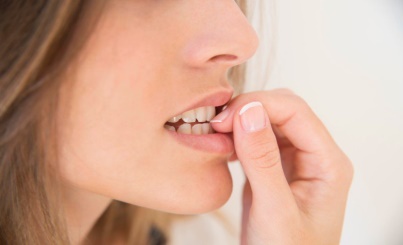 পাতি, হা, রাম, ঊন,সু
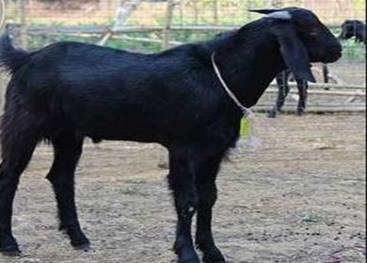 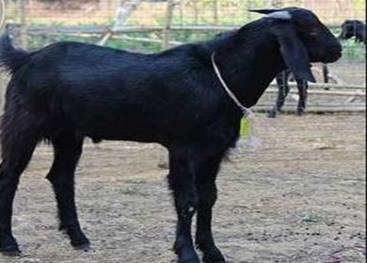 ষাট
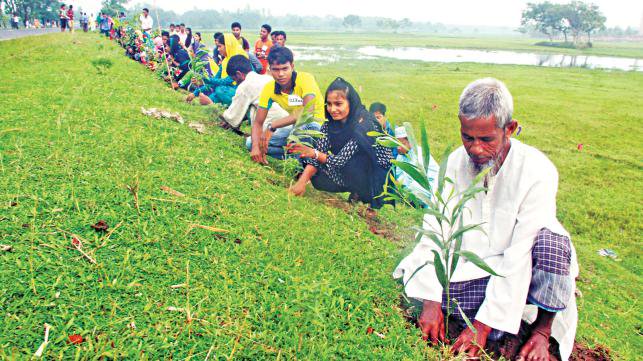 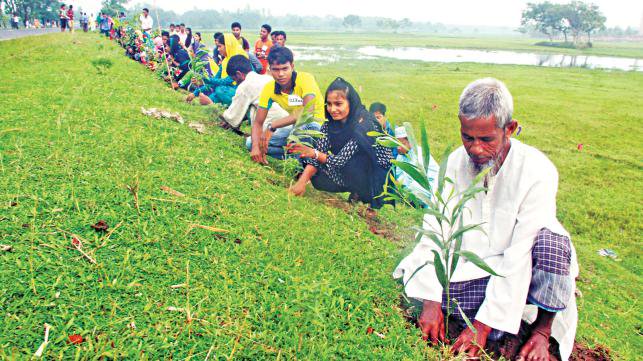 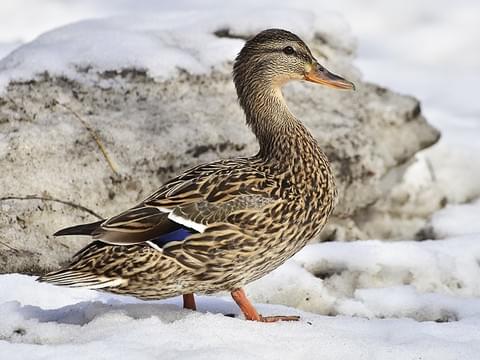 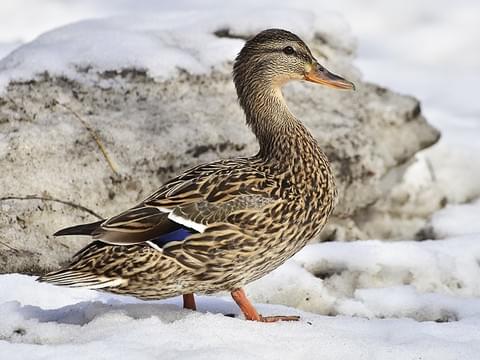 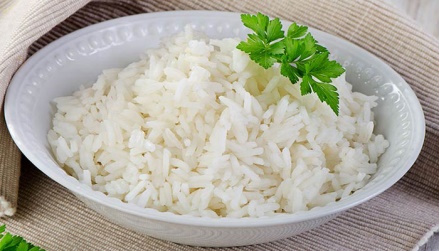 সঠিক উত্তর মিলিয়ে নেই
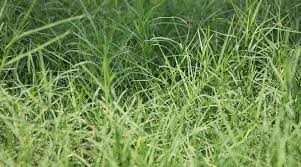 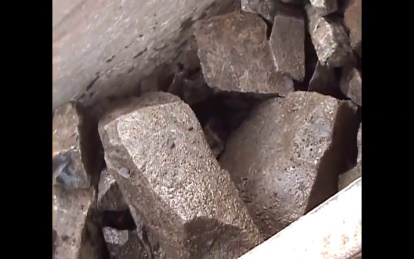 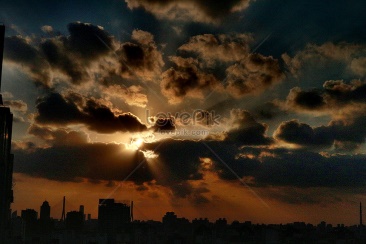 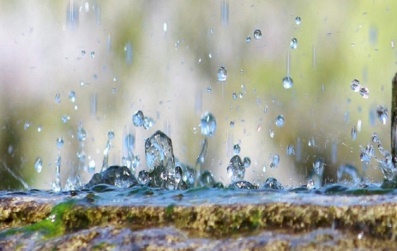 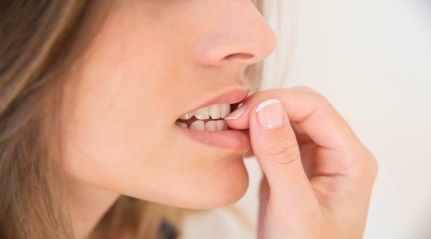 ভরসন্ধ্যা
কুঅভ্যাস
আগাছা
নিরেট
অতিবৃষ্টি
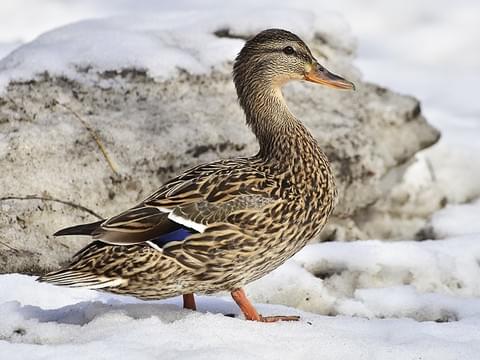 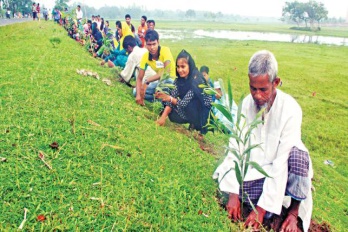 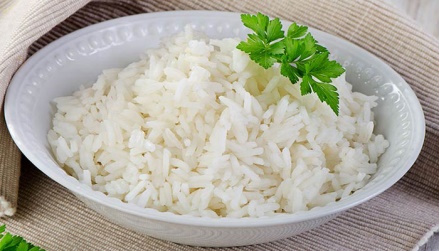 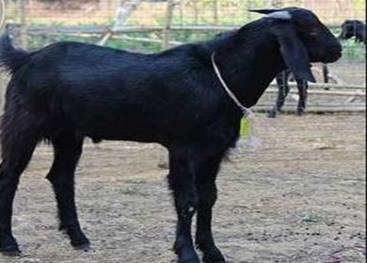 ষাট
ঊনষাট
রামছাগল
সুকাজ
পাতিহাঁস
হাভাত
মূল্যায়ন
উপসর্গ কী?
বাংলা উপসর্গ কয়টি?
সংস্কৃত উপসর্গ কয়টি?
বাংলা উপসর্গ যোগে ৫টি,সংকৃত উপসর্গ যোগে ৫টি এবং বিদেশি উপসর্গ যোগে ৫টি শব্দ গঠন কর।
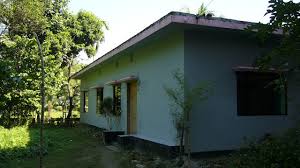 বাড়ির কাজ
প্র, অতি, অব,অ, নি, কু, বি, রাম, সু, ইতি, আব,  অজ, খাস, হাফ, পরা, অনু উপসর্গ দিয়ে নতুন   শব্দ গঠন  কর।
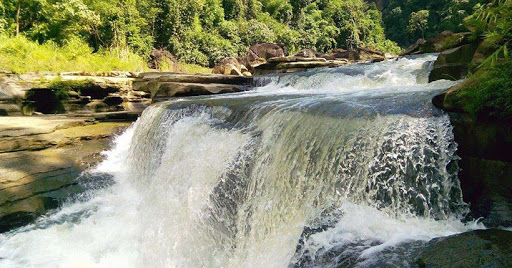 ধন্যবাদ সবাইকে